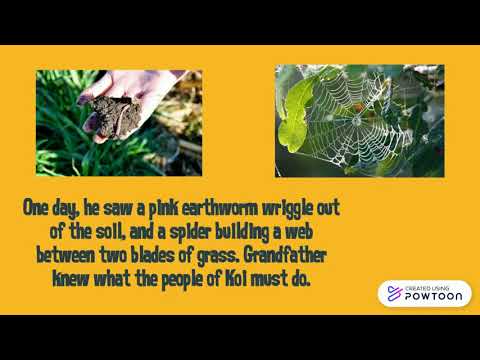 The Earthworm and the Spider. Page 10 Student’s BookBefore you read
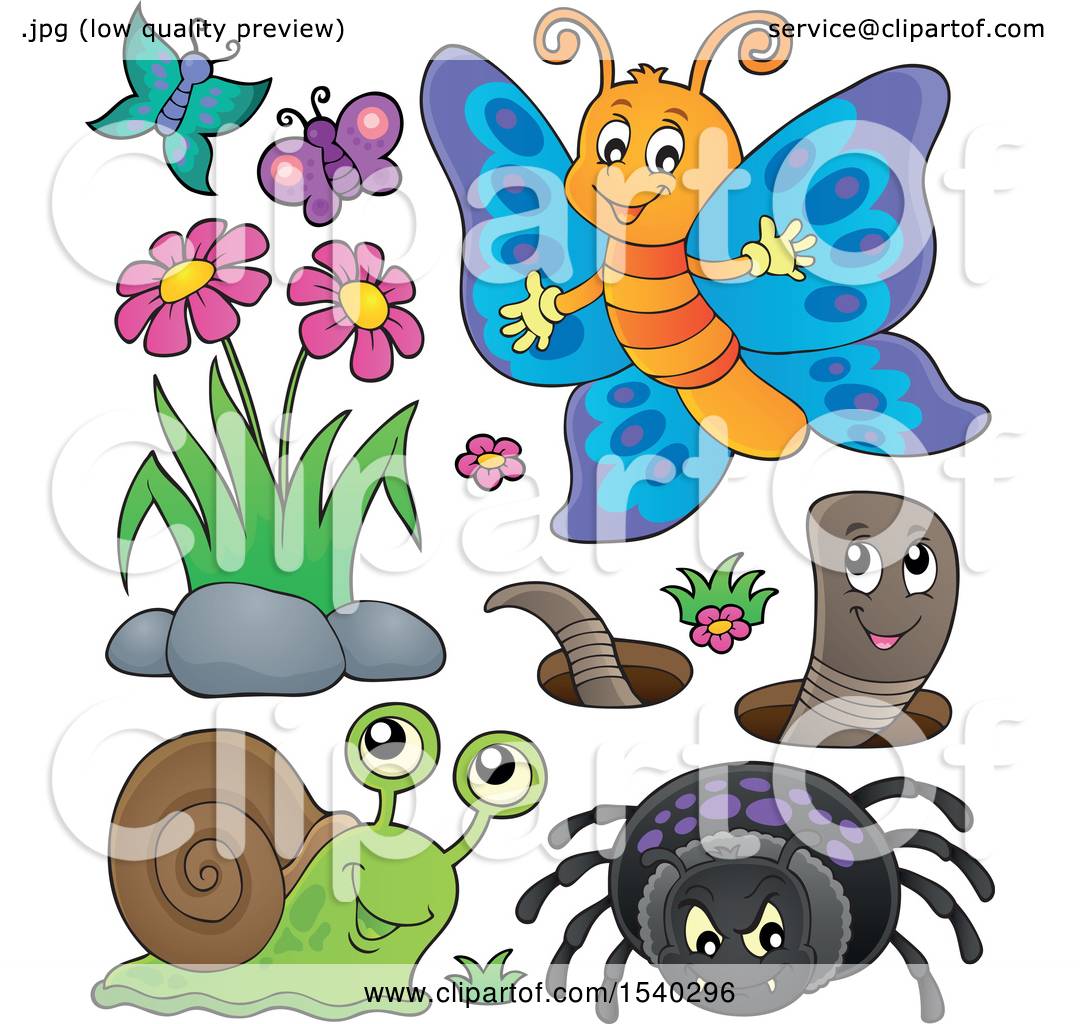 https://www.youtube.com/watch?v=lRKxu1COExg
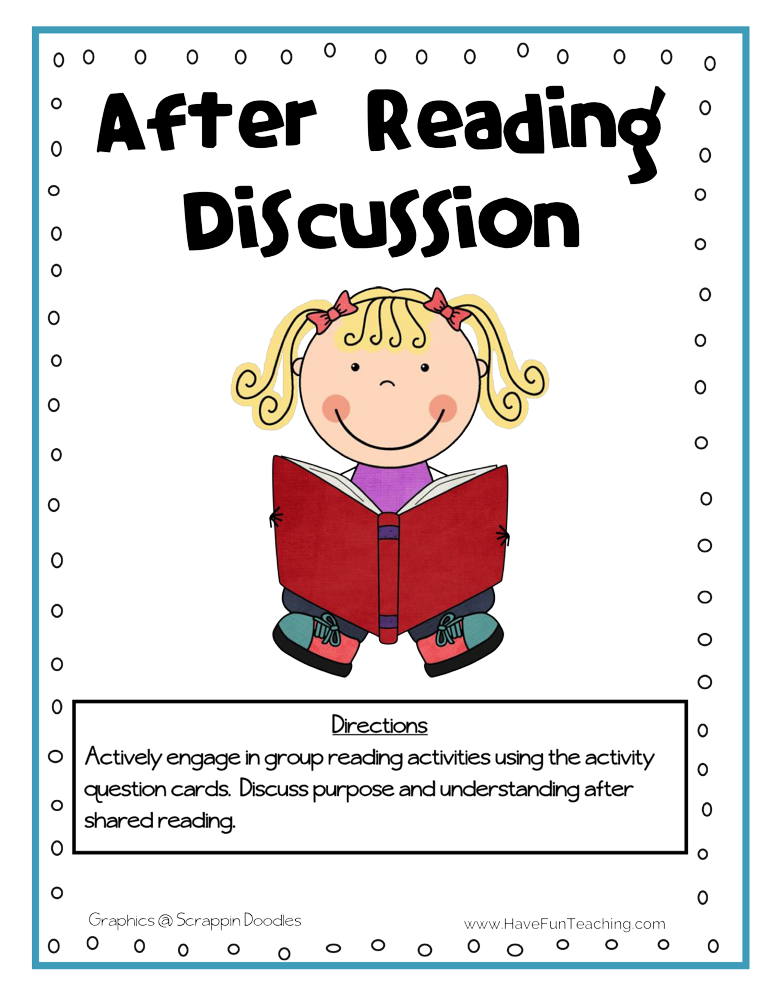 After ReadingPage 12 Ex.A and B
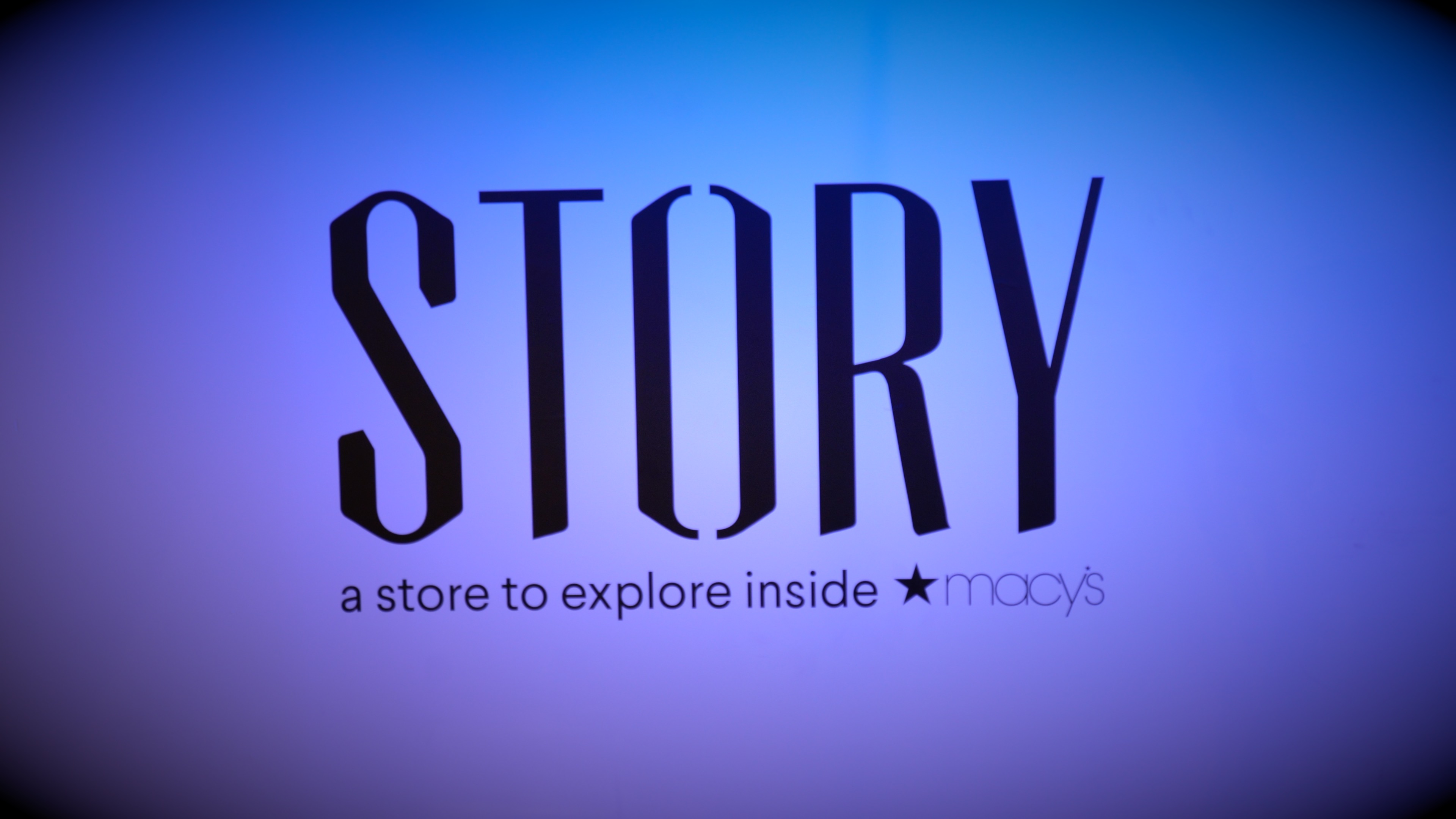 Ex. A page 12
Purpose 1
Purpose 2
To entertain. 
We wonder what will happen when the stranger comes to the village
The author is trying to persuade us to try new things / meet new people/ to not be isolated.
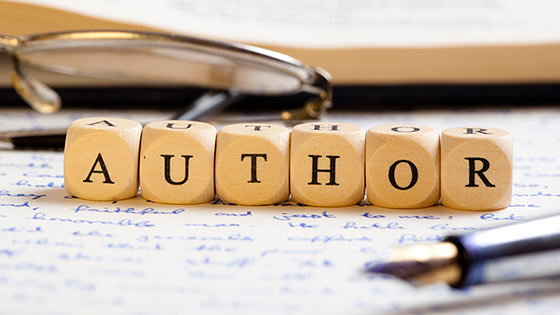 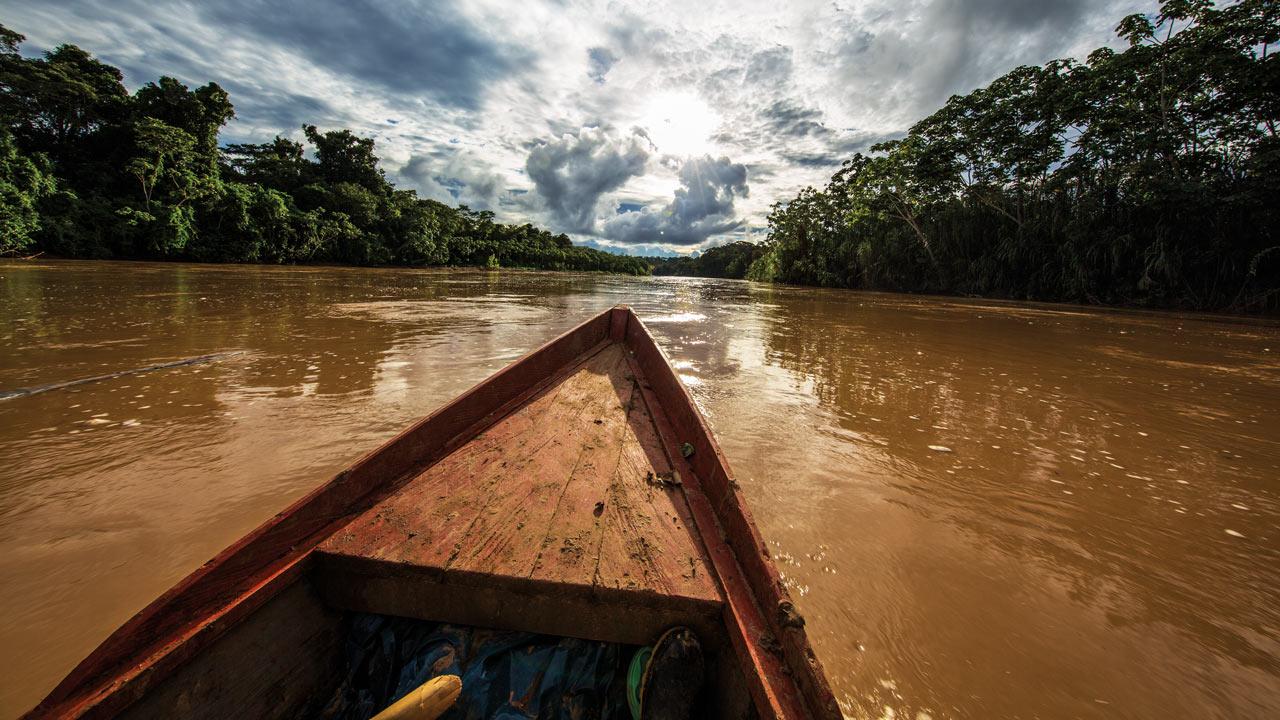 Q. 1 Because his people were isolated , they might be forgotten and fade away.
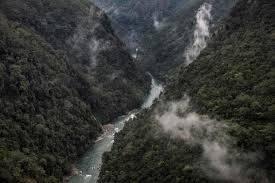 Q. 2The people were prevented from leaving Koi because the mountain and the river kept them separated.
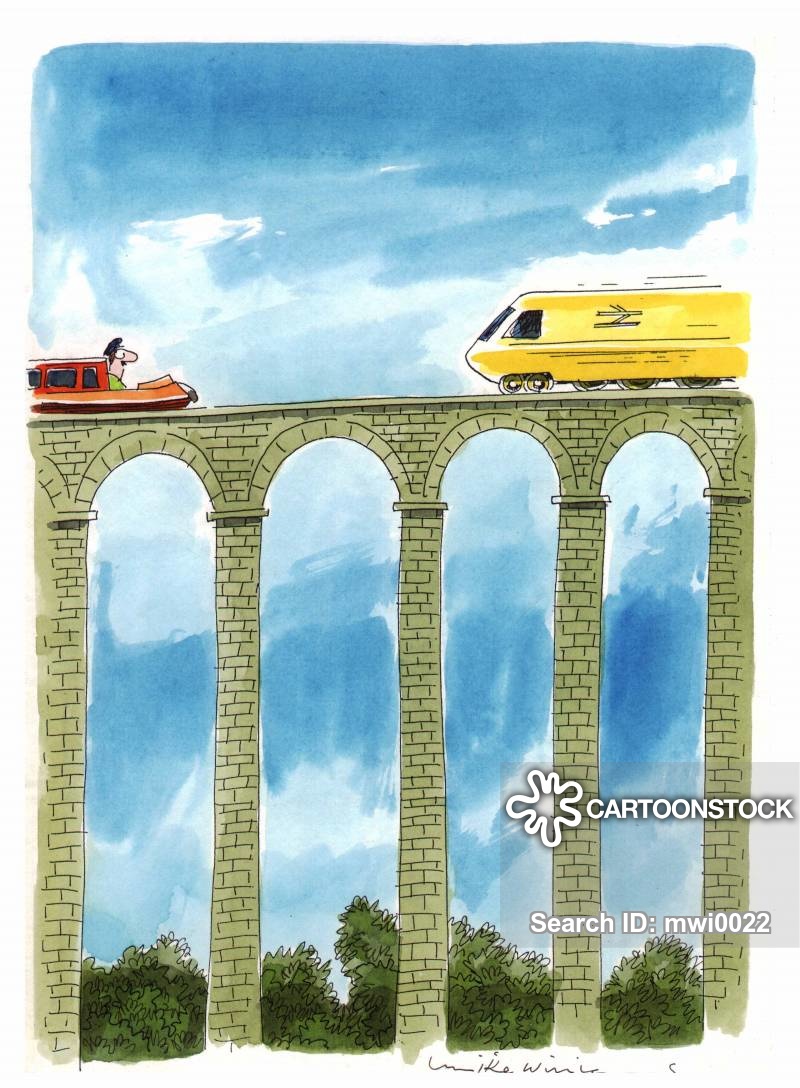 Q.3  Seeing the spider build a web between two blades of grass , gave him the idea.
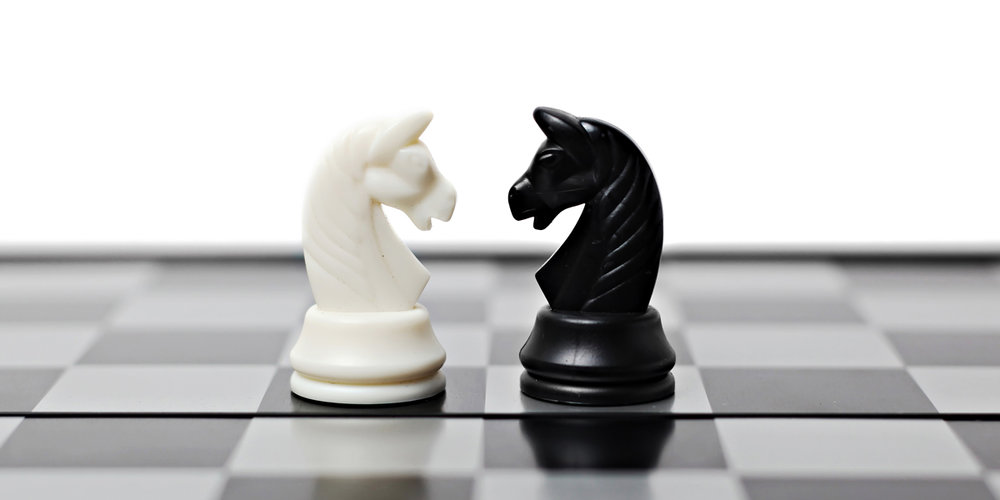 Q. 4They were afraid that the bridge would bring enemies. They were afraid that the stranger spoke of their land.
Q.5 The meaning of the stranger’s gift was friendship and trust. The stranger bought the most precious gift he could.
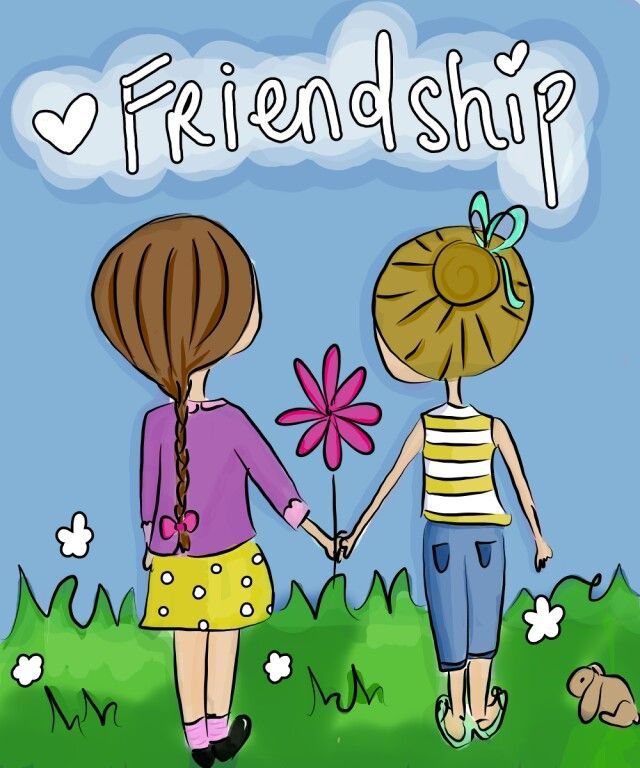 Q. 6The narrator is happy at the end of the story. He would like to meet new people.
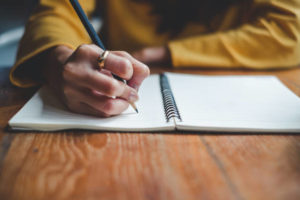 Group workImagine the story has a different ending, what might happen? Read out your new ending to the class.
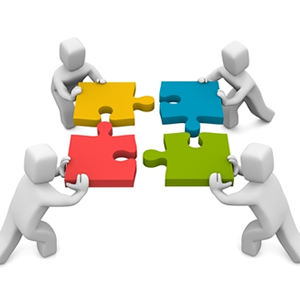